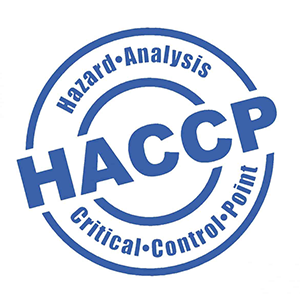 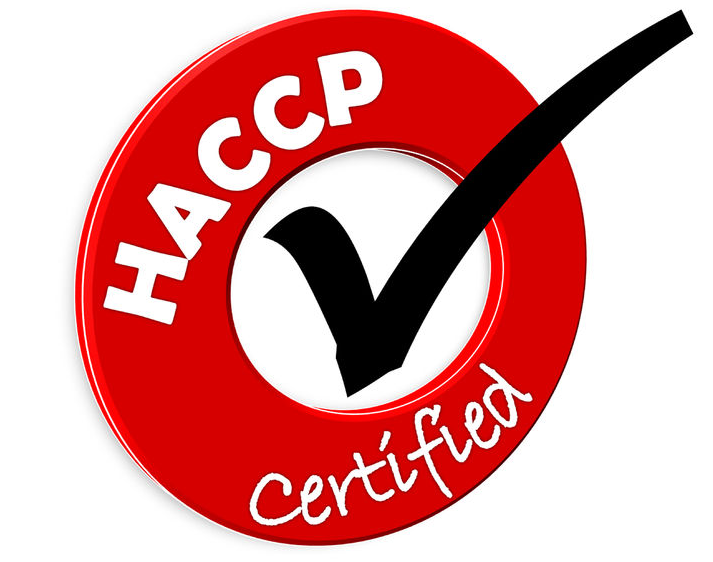 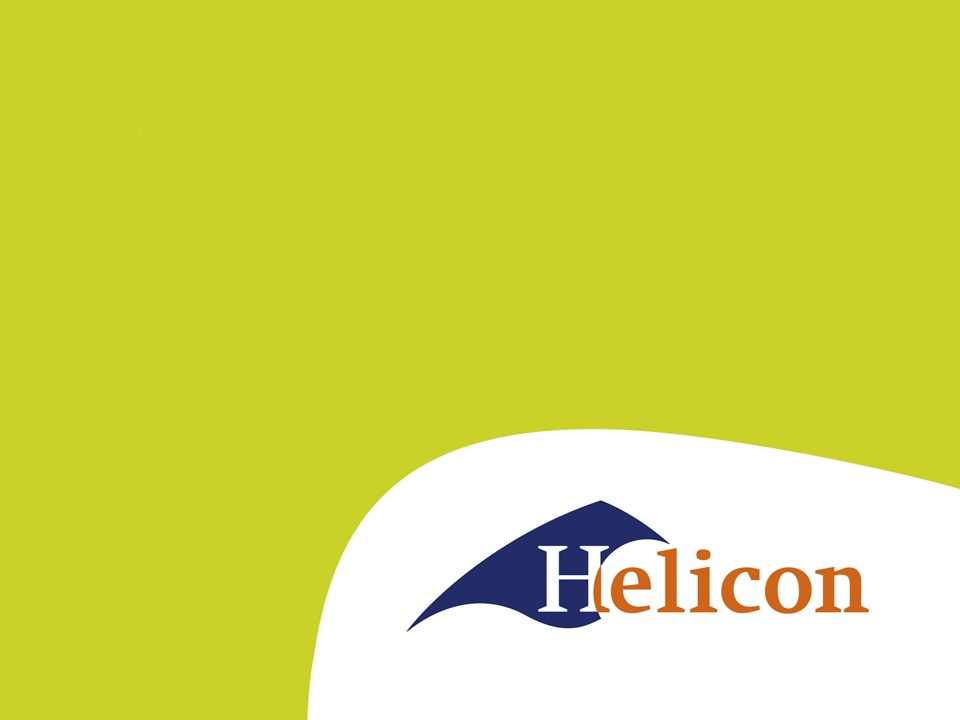 Lifestyle 
HACCP
Leerjaar 1 – Periode 2
Zet een eigen minionderneming op die én succesvol is én een toegevoegde waarde is voor de maatschappij. Hierbij staat je eigen handelen centraal: wat is je invloed op de maatschappij? Wat is jouw eigen toegevoegde waarde in de maatschappij?
Overzicht komende periode
Leerdoelen
HACCP
HACCP
Waar denken jullie?
Nut en noodzaak
[Speaker Notes: Voedselveiligheid is een eis! Geen vrijwillige actie
Nut: het kennen van de processen in je bedrijf
Het kennen van de risico’s die een bedreiging kunnen zijn voor de volksgezondheid
Weten hoe met deze risico’s om te gaan]
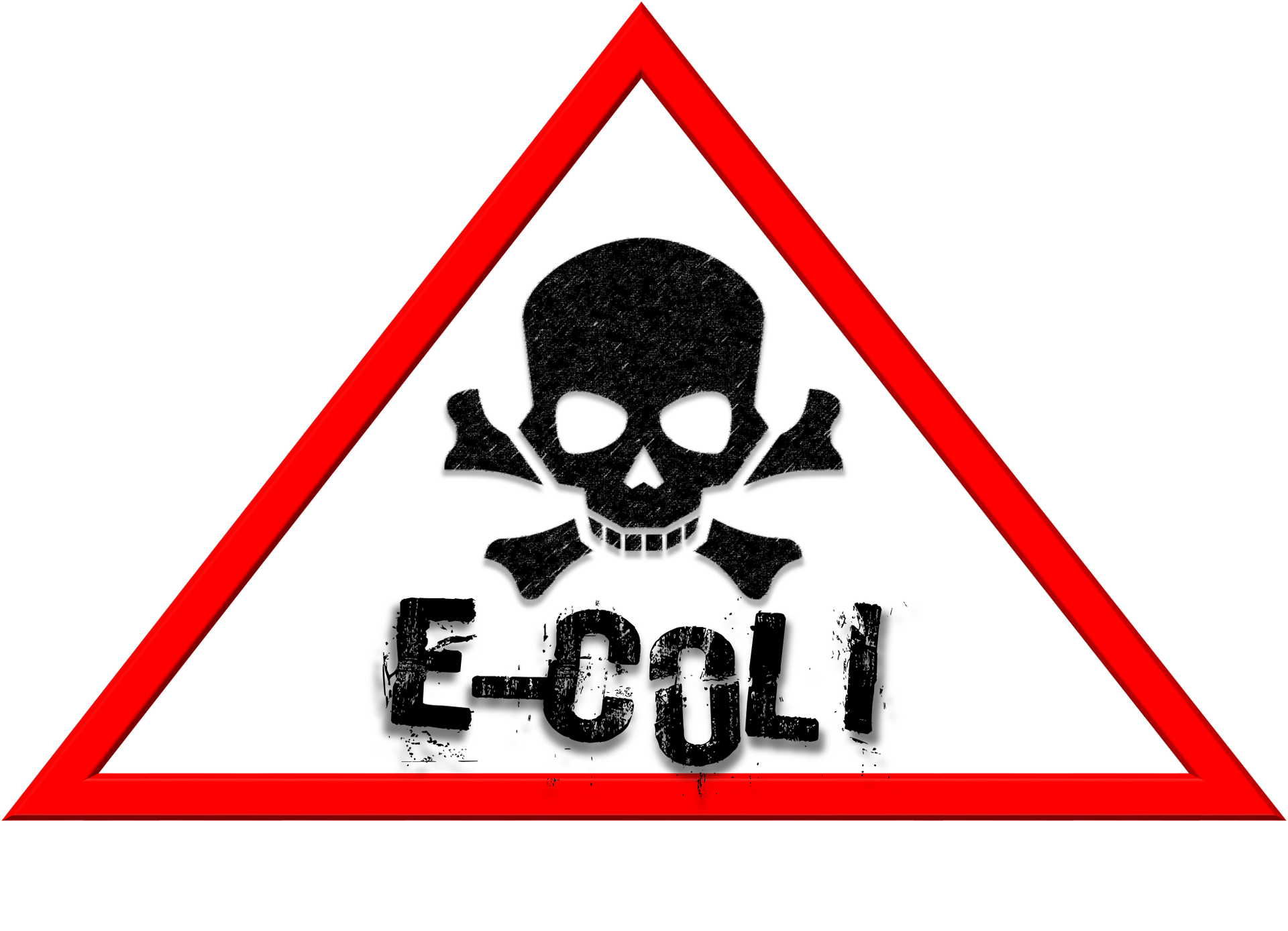 HACCP stap 1Voedselveiligheid
Analyse verschillende gevaren:
Microbiologische gevaren: bacteriën, schimmels, virussen en parasieten.
Chemische gevaren, oftewel schadelijke stoffen: dioxines, zware metalen, schimmelgifstoffen, resten bestrijdingsmiddelen, enzovoorts. 
Fysische gevaren: glas, botdeeltjes, scherpe metaal- of houtdeeltjes, enzovoorts
Allergenen 
Veel voorkomende bronnen van gevaar:
Onvoldoende verhitten
Geen goede bewaaromstandigheden
Niet snel afkoelen
[Speaker Notes: .]
HACCP systeem
Een bedrijf bekijkt stap voor stap wat er mis kan gaan tijdens de productie (aanvoer, bewaring, verpakking enz) van voedsel.
Het stappenplan bestaat uit 7 stappen:
Beschrijf alle gevaren voor iedere processtap en wijs hiervan de reële gevaren aan. (Hazard) 
Bepaal welke gevaren een risico vormen en kritische beheerspunten zijn (Critical Control Points)
Geef per CCP de normen en kritische grenzen aan
Stel vast hoe de CCP beheerst moet worden.
Leg acties vast per CCP voor alle mogelijke afwijkingen.
Stel verifieerprocedures op (een periodieke controle om na te gaan of de HACCP aanpak effectief is, verificatie laat zien of de werkwijze tot voldoende veiligheid leidt.)
Ontwikkel een registratie- en documentatie systeem. 

Voor veel bedrijfstakken is een hygiënecode opgesteld. Dit is een praktische vertaling van een HACCP-plan.
Een overzicht van alle hygiënecodes is te vinden op de website van de Nederlandse Voedsel- en Warenautoriteit
Waar moet je aan denken?
Productomschrijving en grondstof- en productgegevens
Voorbeeld processchema
Welke gevaren zijn echt een risico voor de gezondheid.
Een gevaar wordt een risico wanneer er kans is dat het product schadelijk is voor de gezondheid van de consument,
Geeft de kans aan dat het gevaar daadwerkelijk in het product zit of de norm overschrijdt. De ernst geeft aan hoe erg de gevolgen zijn voor de consument.
Stap 2 risico-analyse
Inschatten van kansen volgens onderstaande tabel
Risicomatrix
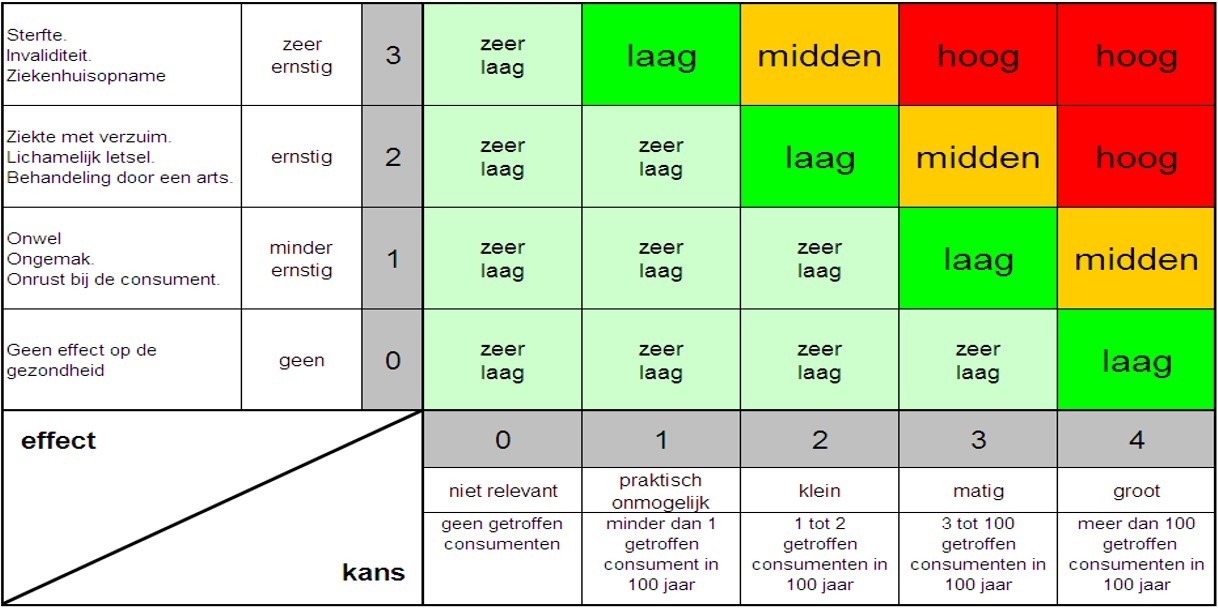 Beslisboom
Stap 3 Normen en kritische grenswaarden
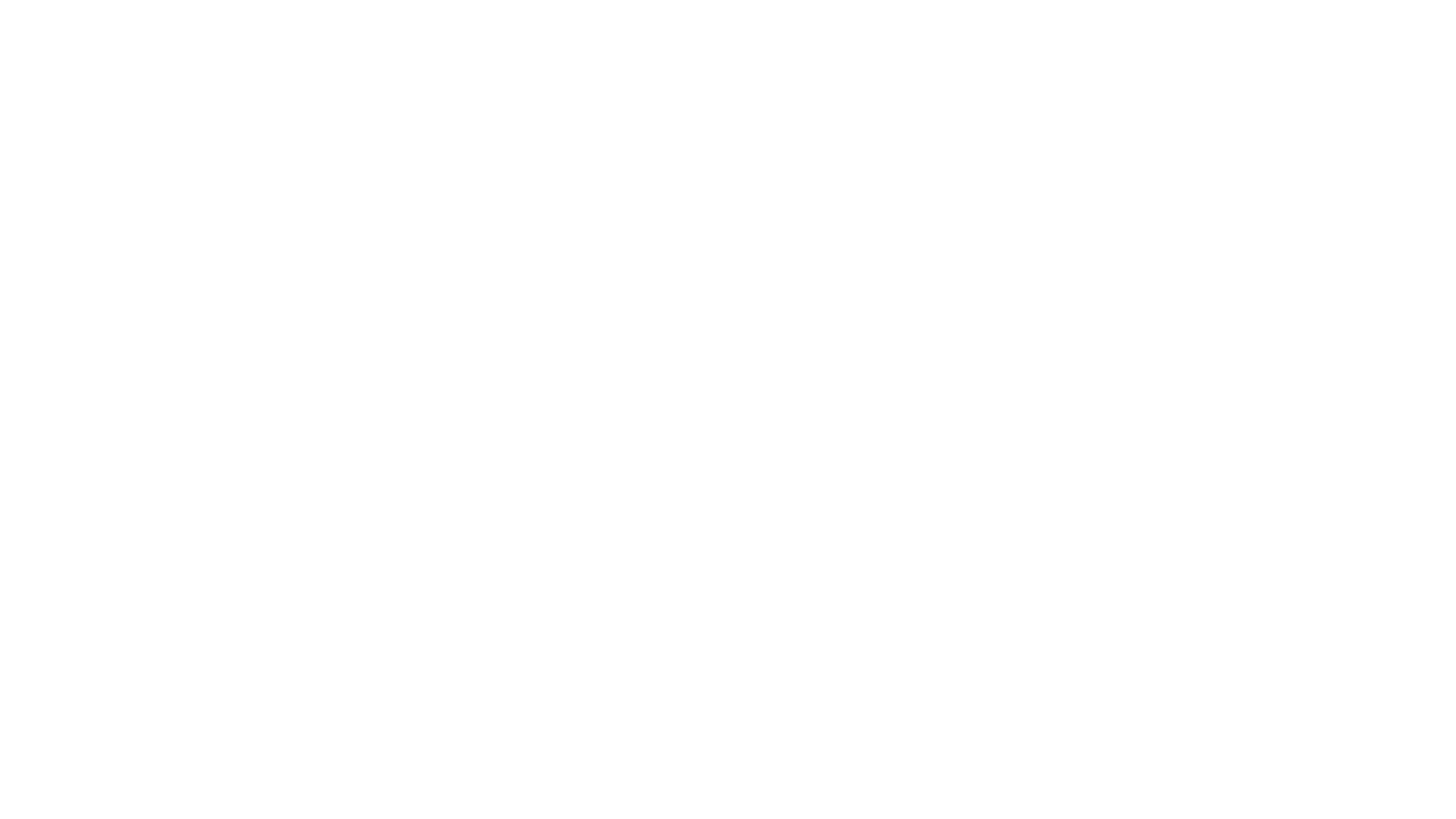 Norm kern temperatuur => 80°C
indien <80°C = corrigeren
Norm tijd => min. 15 min, max. 45 min 
< 15min = corrigeren 
Voorbeeld
De kern van het spek dient dan dus minimaal de temperatuur van 80°C te bereiken en minimaal 15 tot maximaal 45 minuten gegrild worden. Wanneer hier aan wordt voldaan is het product veilig. De kritische grenswaarde voor de kerntemperatuur is <80°C en voor de tijdsduur <15 minuten.
Stap 3 vervolg
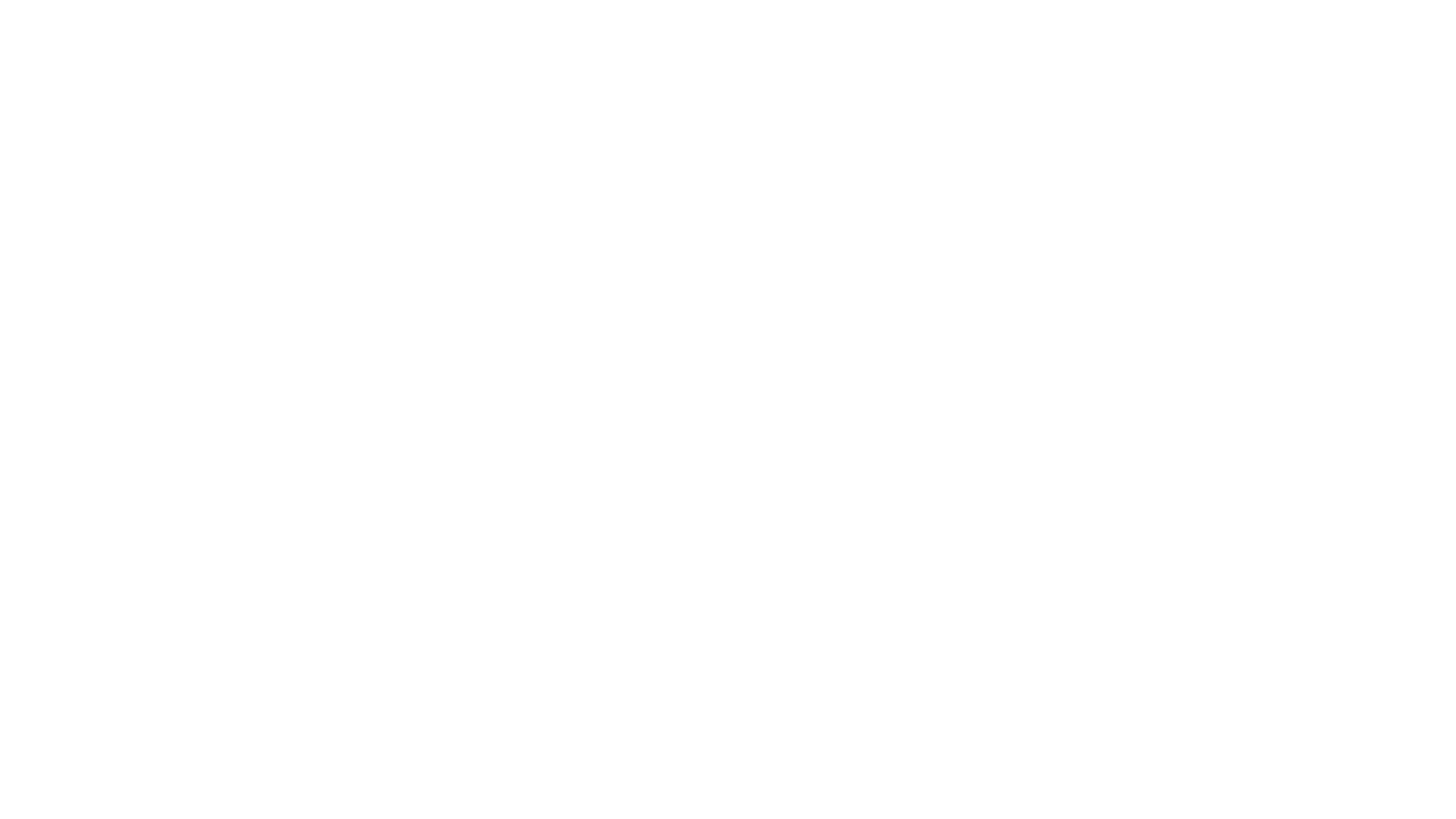 Vastleggen hoe de CCP beheerst gaat worden. 
Hiervoor dienen specifieke beheersmaatregelen opgesteld te worden. Beheersmaatregelen die geen betrekking hebben op CCP's zijn algemene beheersmaatregelen. 

Voorbeeld 
Omdat het grillen van Zeeuws spek een CCP betreft moet er een specifieke beheersmaatregel opgesteld worden. Het grillen is een geautomatiseerd proces, wanneer de instellingen van de grilkast goed zijn wordt aan de vastgelegde normen voldaan. 
Beheersmaatregel; meten kerntemperatuur.
Dit registreren en vastleggen, zodat aangetoond kan worden dat de producten die gegrild worden veilig zijn.
Stap 4 beheersmaatregelen
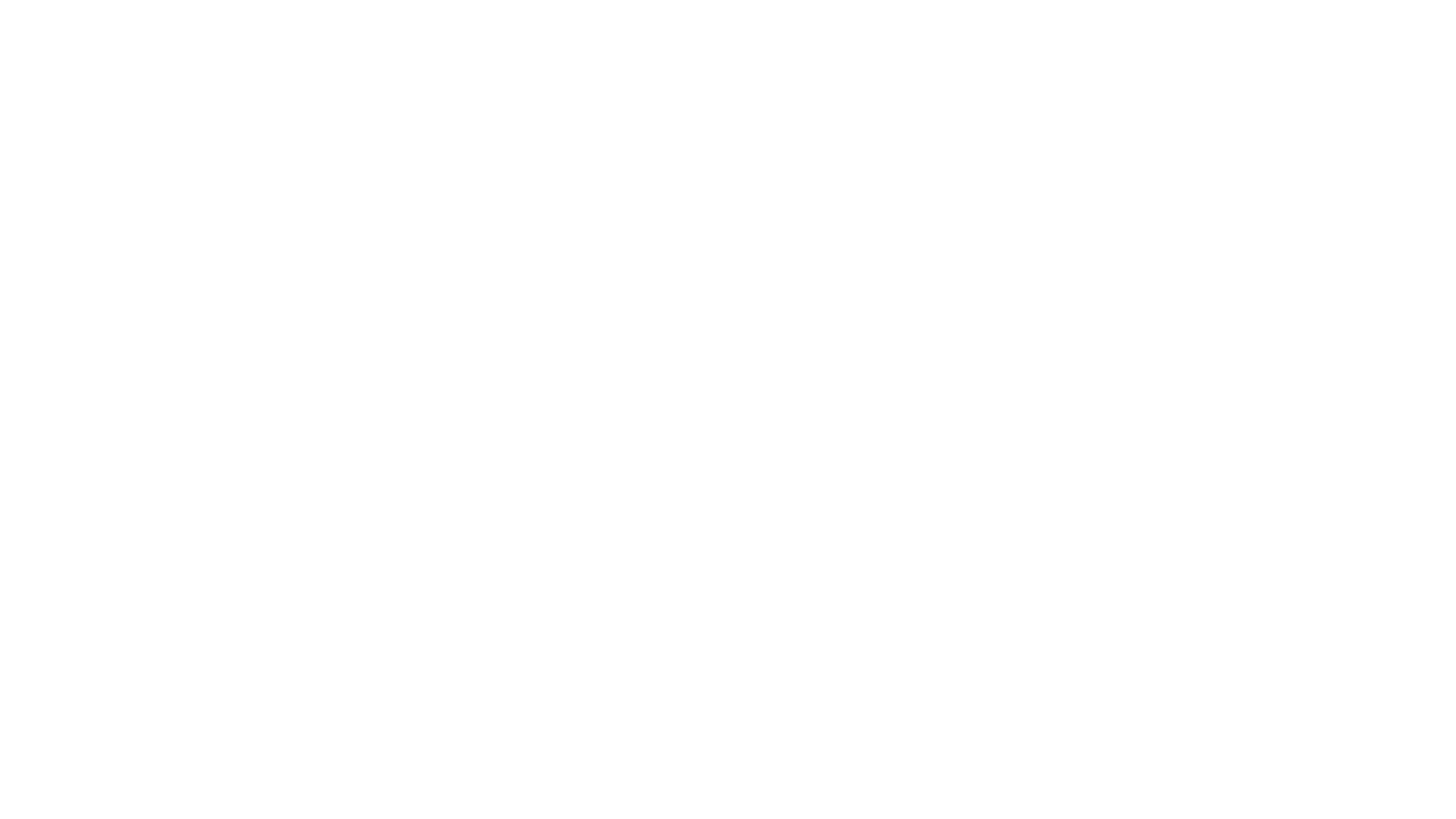 Acties die ondernomen moeten worden als de kritische grenswaarden overschreden zijn.
Deze acties opnemen in een procedure of werkinstructie.

Corrigerende maatregelen m.b.t het product: 
Maatregelen variërend van blokkades tot terughalen uit de markt;
Tijdelijke blokkade van het product of partij;
Identificatie van afwijkende producten;
Vernietigen van het product/partij. 

Met betrekking tot het proces :
Bijsturen van het proces;
Bijsturen/herstellen van de productie/proces condities.
Stap 5 correctieve acties
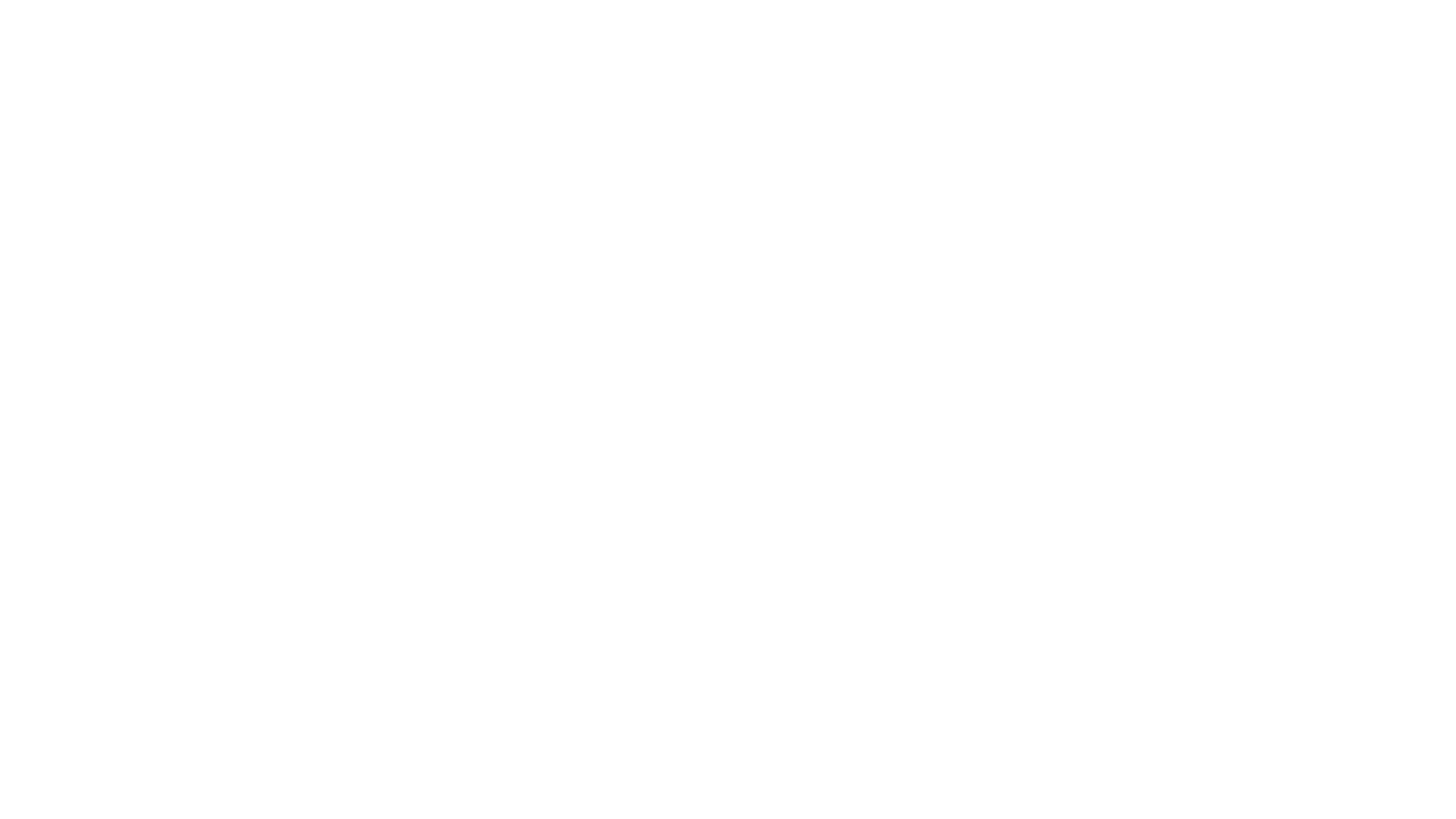 Verificatie is een periodieke procedure om na te gaan of de HACCP aanpak effectief is, ofwel om na te gaan of de beheersing van een CCP effectief is. 
Verificatie laat dus zien of de werkwijze tot voldoende veiligheid leidt. Verificatie wordt uitgevoerd door toepassing van (auditing) methoden, procedures, beproevingen (steekproefsgewijze monstername en analyse). 
Dit omvat: 
Doel;
Methoden, werkvoorschriften of uit te voeren beproevingen;
Taken en verantwoordelijkheden;
Frequentie
Stap 6 verificatie
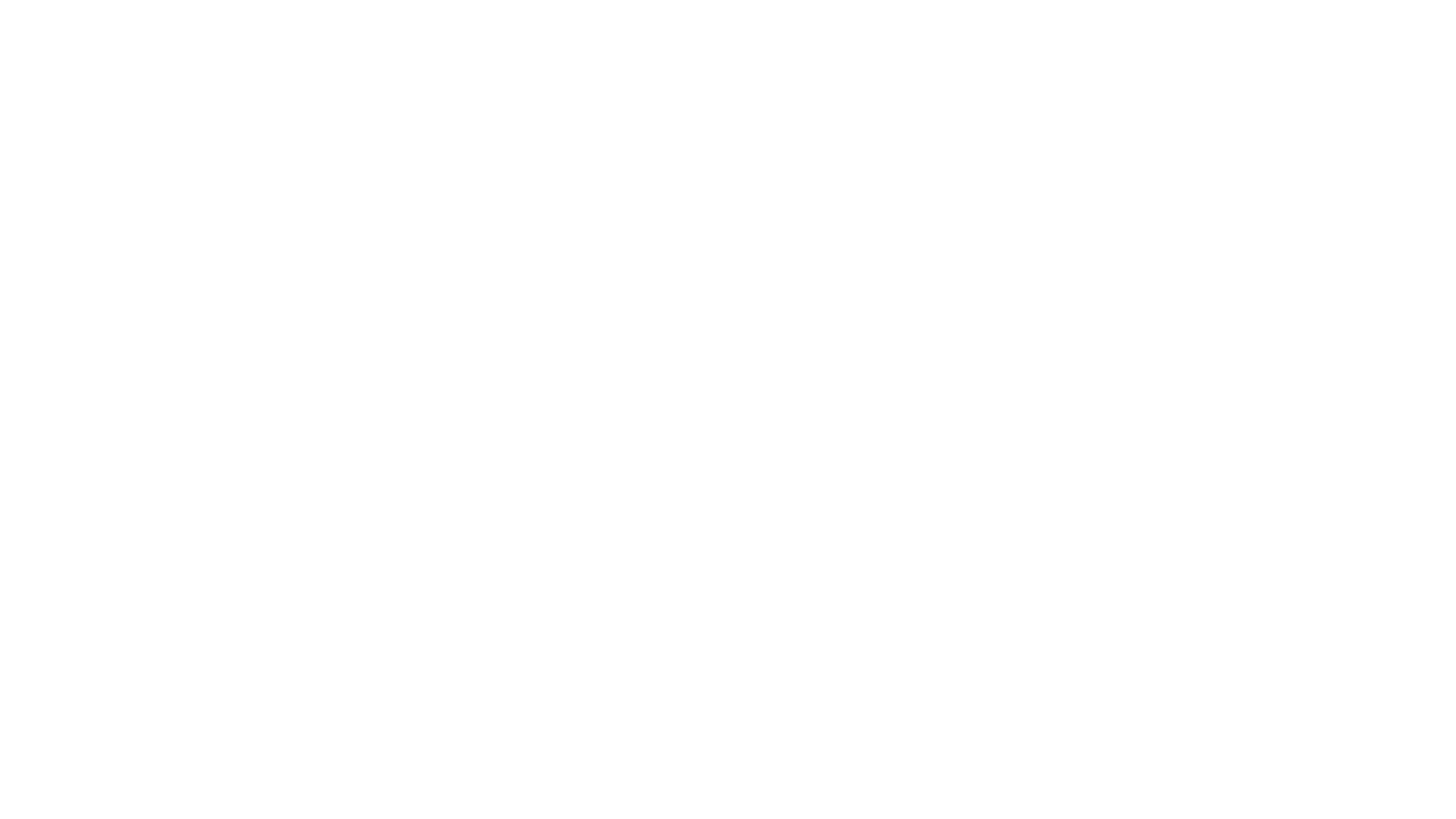 Opstellen HACCP handboek
In het handboek moeten alle procedures, werkinstructies en registratieformulieren opgenomen worden, waarin alle afspraken en maatregelen zijn vastgelegd. Op deze manier wordt het bewijs verzameld dat aantoont dat er wordt voldaan aan de HACCP-eisen en dat er dat er dus veilig voedsel geproduceerd wordt.
Stap 7 voorbeeld documentatie en registratie